FOOD QUANTITY AND THE RIGHT FOOD PRICES?
[Speaker Notes: JUNE 6 DLP WEEK 1 DAY 2]
FOOD QUANTITY: What is it?
Food quantity represents  the amounts of food you should purchase when you are cooking for a crowd of specific number of people.
Planning food for the family gives both fun and excitement
Providing varieties of food with nutritious content for family satisfaction and spending money wisely are some of the factors to consider in planning the food systematically.
The secret of getting the constant good taste of food is in the correct measurement of ingredients.
one should clearly and effectively understand the standard units of measurement, equivalents and its possible substitute ingredients for a certain recipe
Knowing the exact measurement of ingredients will greatly help you determine the cost of your food and how much you can spend for it.
You just need to know the equivalent units of measurement in the different measuring systems, such as the English and metric system
Exact measurement of ingredients is very important in the kitchen.
The accuracy of the measurements done guarantees success in cooking a recipe and thus saves family budget.
[Speaker Notes: END OF ABSTRACTION/DISCUSSION]
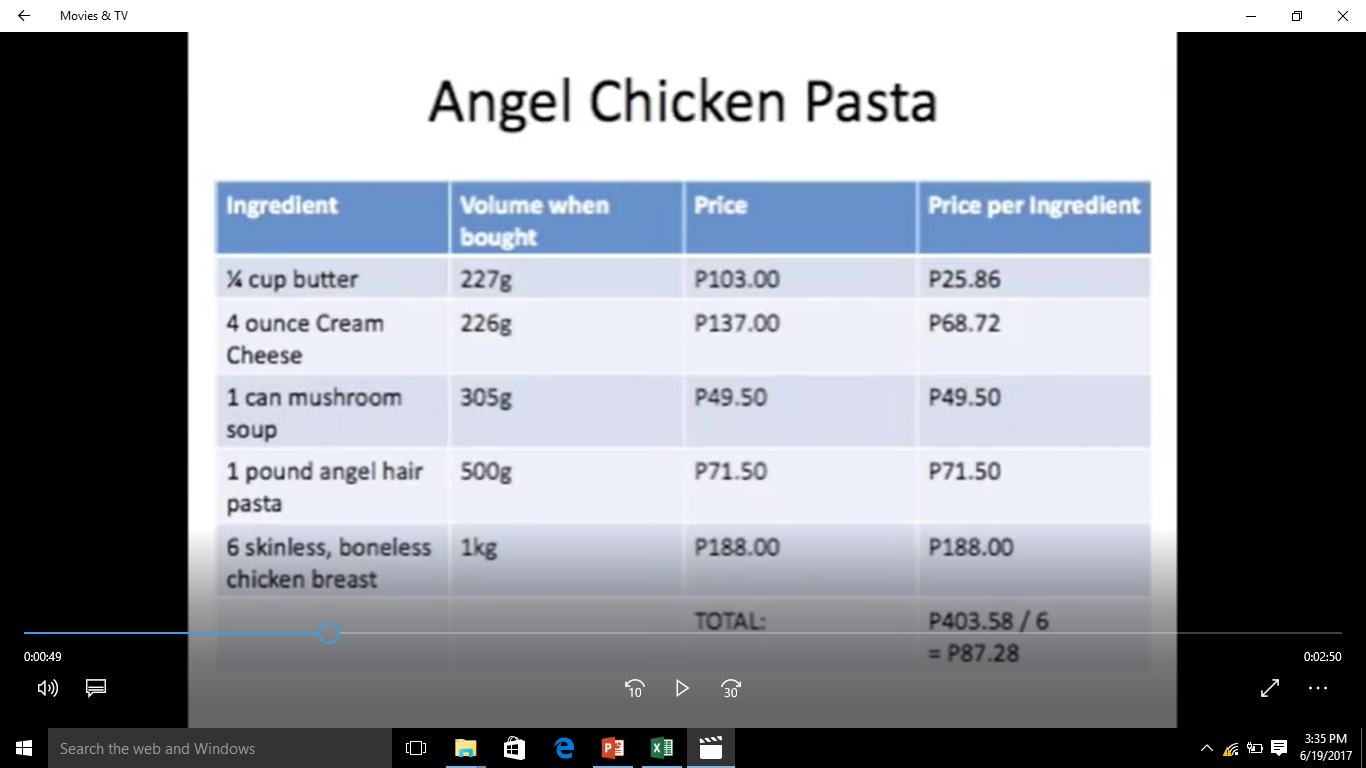 APPLICATION:
ASSESSMENT
Essay: Discuss the importance of food quantity and its relation to the price of the ingredients.
ASSESSMENT
Make a recipe of maja blanca and purchase the ingredients in a nearby store. List the prices of each ingredients.